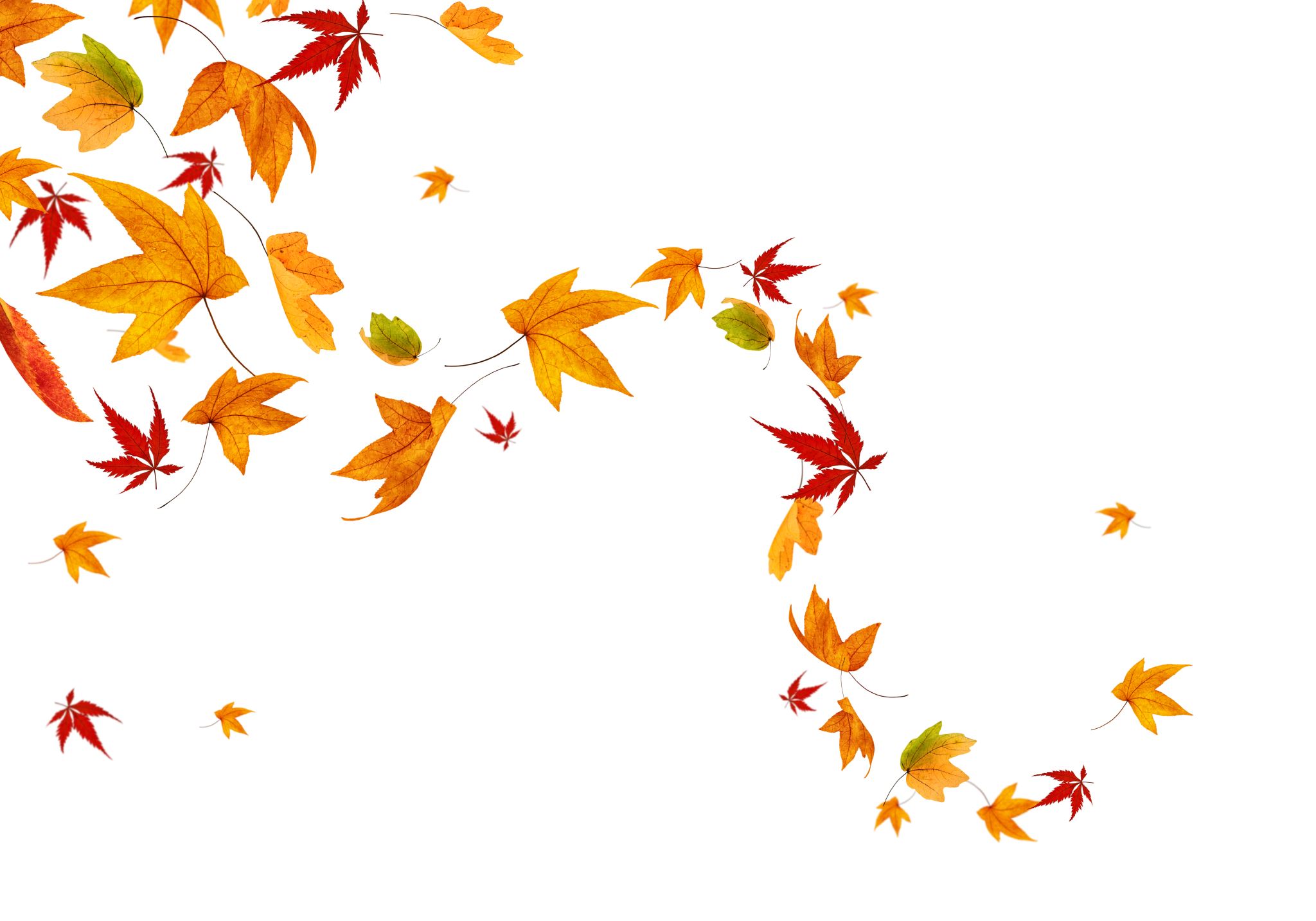 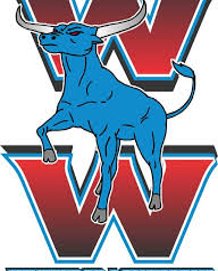 Westwood High School College App Week
The Longhorn Way
September 21-27, 2020
Presented by Ms. S. Darden
Professional School Counselor
College Application WeekEvery day between 3pm-4 pm  each college and career bound student will apply to at least two- three colleges per day and at least 3 scholarship the entire week.
Virtual College Fair Links
COALITION FOR COLLEGE 
https://www.coalitionforcollegeaccess.org/fee-waiver 
On Wednesday, Sept. 16 and Thursday, Sept. 17, attend a free, virtual college fair hosted by the Coalition for College. The event features 130+ colleges and universities all committed to access, affordability and student success. See which schools will be there, and choose your rooms.
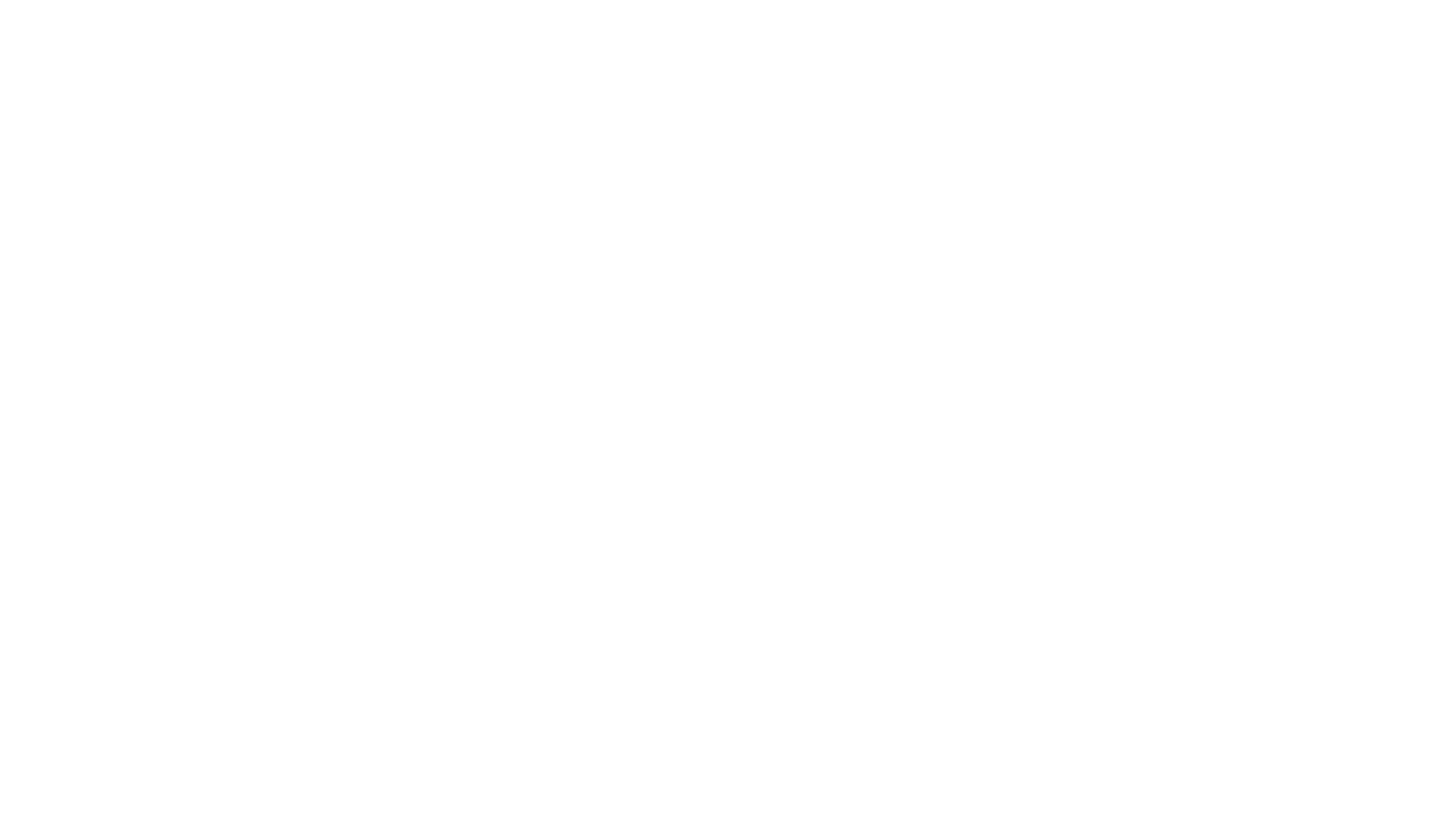 Bethel University's Office of Recruitment & Admissions is excited to share that we will be participating in College App Week,  
September 21-27, 2020! 

During this time your students can apply online at www.BethelU.edu/apply or via paper application for FREE!!! 

We encourage you to share this with your students, friends and neighbors! Come see what we are all about, schedule a visit today at www.BethelU.edu
Bethel University
https://external-atl3-1.xx.fbcdn.net/safe_image.php?d=AQCdID0MMHPRjHDk&w=476&h=476&url=https%3A%2F%2Fscontent-atl3-1.cdninstagram.com%2Fv%2Ft51.29350-15%2F119103100_145940420534280_8309365508701921417_n.jpg%3F_nc_cat%3D101%26_nc_sid%3D8ae9d6%26_nc_ohc%3Dxrfz2_58508AX_Ml475%26_nc_ht%3Dscontent-atl3-1.cdninstagram.com%26oh%3Df40794e3925b958ec781a9aad265cc9d%26oe%3D5F7F78B8&cfs=1&_nc_cb=1&_nc_hash=AQCSKQTICgznircv
College Board Opportunity Scholarship
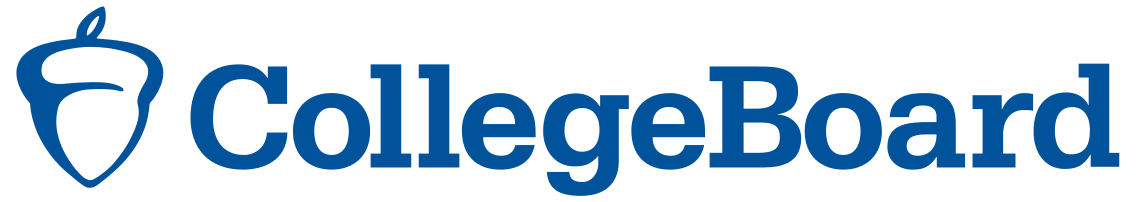 College Board Opportunity Scholarship Link
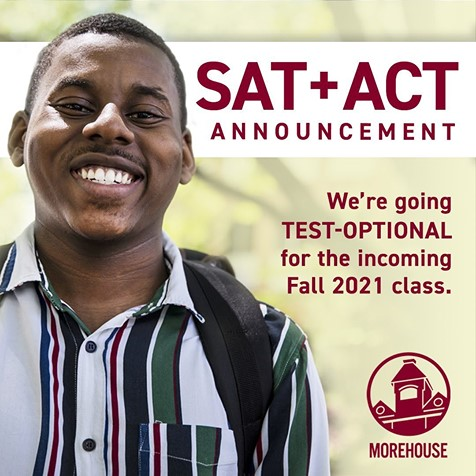 Click Here to apply and more information
Morehouse College
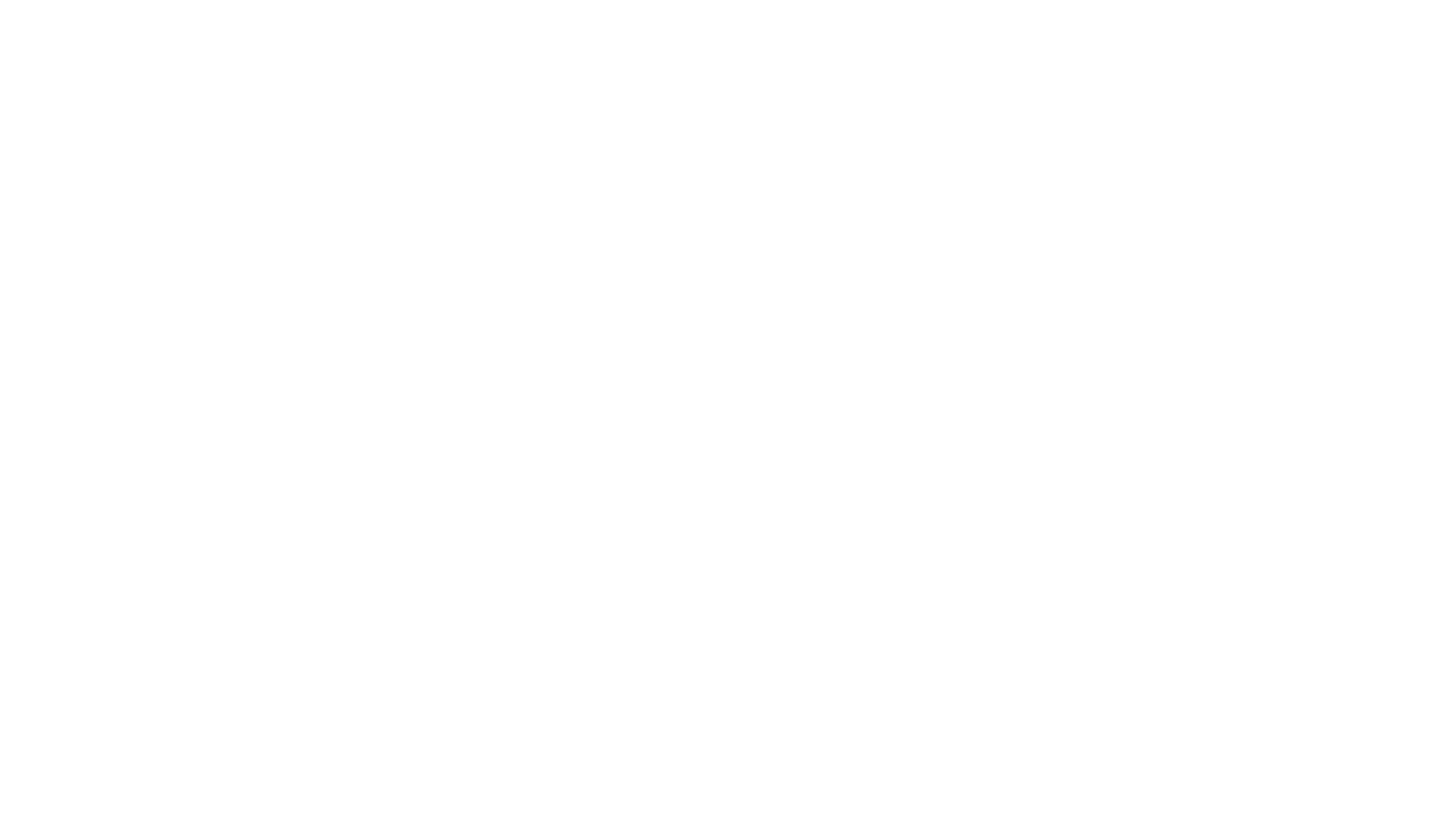 Looking for a college and don’t know where to start? Attend a #NACAC Virtual College Fair! Sign up for this FREE event today at virtualcollegefairs.org! #NACACFairs #collegeadmissions
How to Apply
Complete and submit application for admission. The application can be obtained by downloading and printing the Application form (.pdf) or by contacting or visiting the Talladega College Office of Admissions, which will assist you in your application process or requesting via e-mail: admissions@talladega.edu. If you prefer, you can also use our Online Application.
Talladega College
HBCU College Fair 9-12-20Click Here
SPOTLIGHT
Two-thirds of all U.S. colleges and universities are test-optional or test-blind for fall 2021 applicants
Fisk University
Please register for the TN FAFSA Webinar
TNCollegeAppWeek.  At the conclusion of next week, Kevin Edwards and Jason Seay will lead a webinar for school counselors fittingly titled #TNCollegeAppWeek ends and #TNFAFSAFrenzy begins where they will explore the resources curated on www.collegefortn.org for high school seniors and talk a bit about something known as the FAFSA.  Please register for next Friday’s (9/25) 10:00 a.m. CDT webinar using the following link (https://bit.ly/2ZObg8q).   I am also including the longer link for this site as well due to some schools’ systems block shorter links. https://tngov.webex.com/tngov/onstage/g.php?MTID=ea89b2985f72fda43f6ae2ce94cabec27
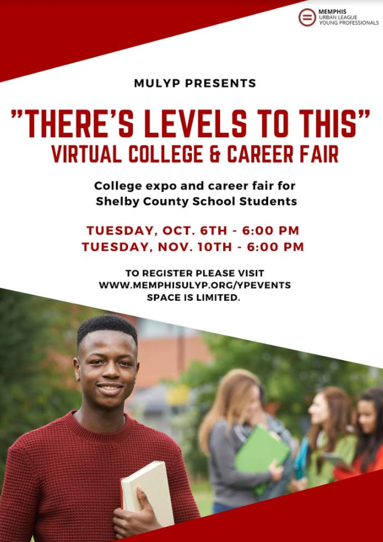 Westwood College Fair
More INFO  coming soon on colleges attending!